10/10/19   Thursday
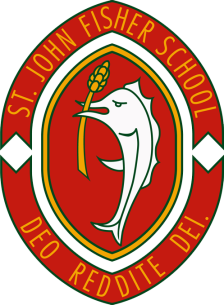 Term 1 – New Beginnings
Sign of the Cross: In the name of the Father, and of the Son and of the Holy Spirit
Prayer:Dear God,Guard our friendships: encourage us, that we may encourage one another. Inspire us, that we may inspire one another. Strengthen us, that we may strengthen one another. Remember us, that we may remember one another. Amen.
Spiritual Reflection:
“Life with Christ is a wonderful adventure.” Saint John Paul II
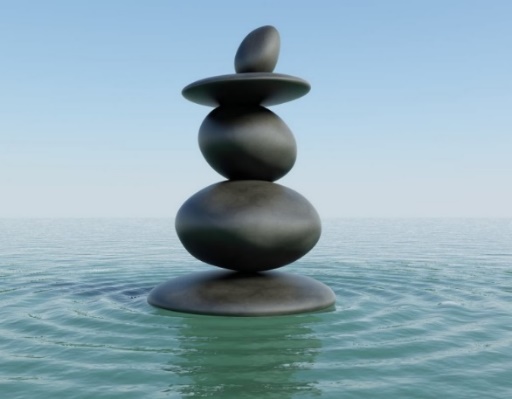 St John Fisher, pray for us.